TIPURI DE NUTRIȚIE ÎN LUMEA VIE
CUNOAȘTEREA TIPULUI DE HRĂNIRE LA PLANTE ȘI ANIMALE
Prof Mirela Brăescu
Recunoaște organismele și indică sursele lor de hrană
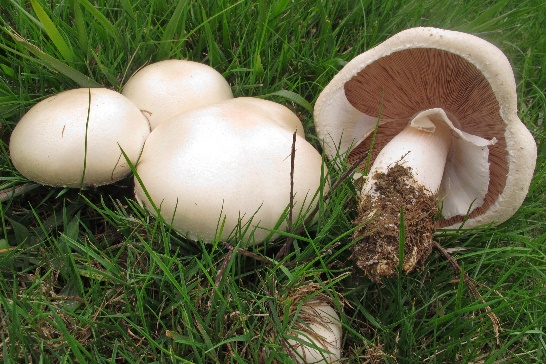 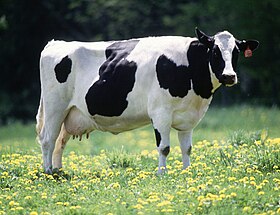 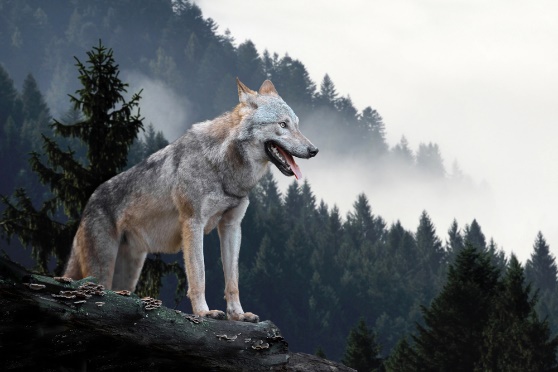 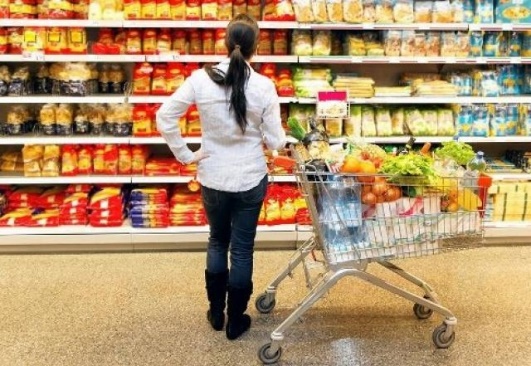 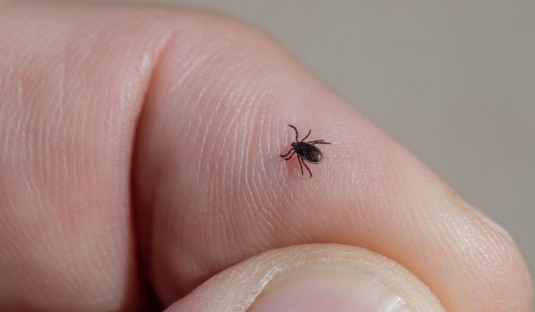 Tipuri de nutriție în lumea vie
AUTOTROFĂ - FOTOSINTEZA
Energia necesară preparării hranei este preluată de către cloroplaste. -alge verzi, - plante, - unele bacterii, - protozoare
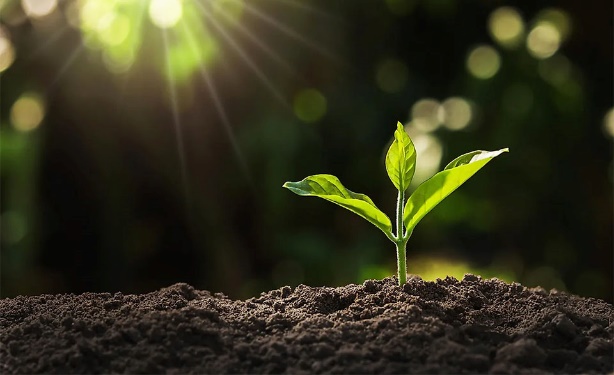 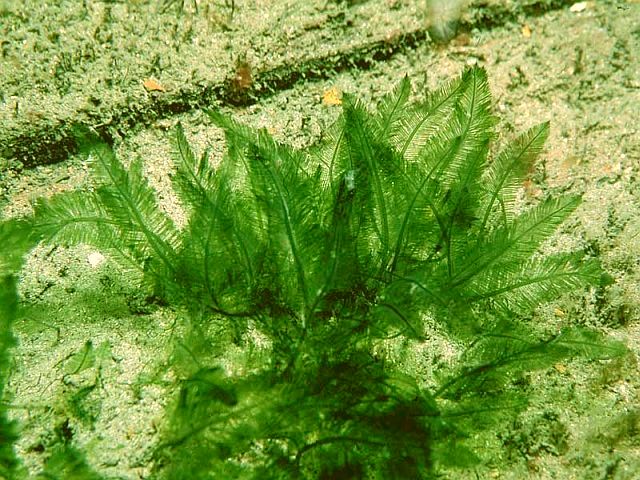 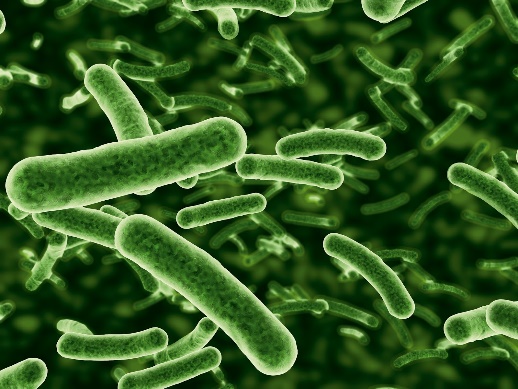 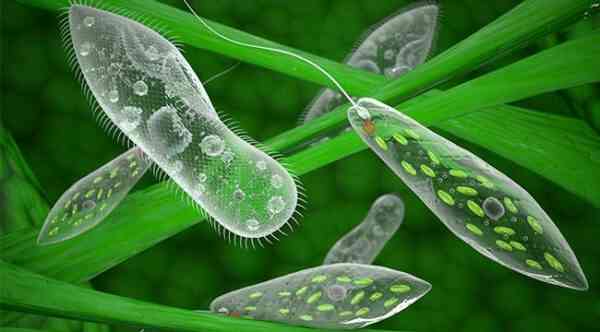 CHEMOSINTEZA
Energia necesară preparării hranei este preluată din descompunerea unor substanțe chimice din mediu 
bacterii metanogene, - bacterii feruginoase
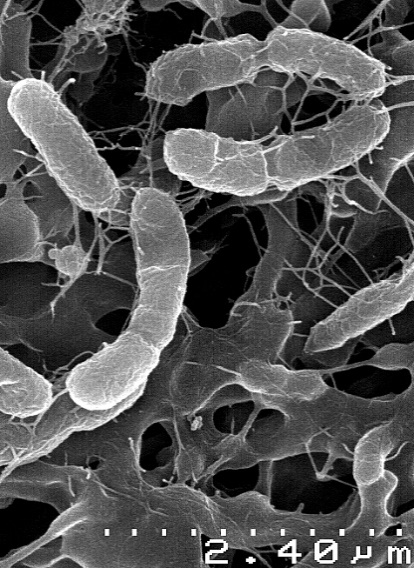 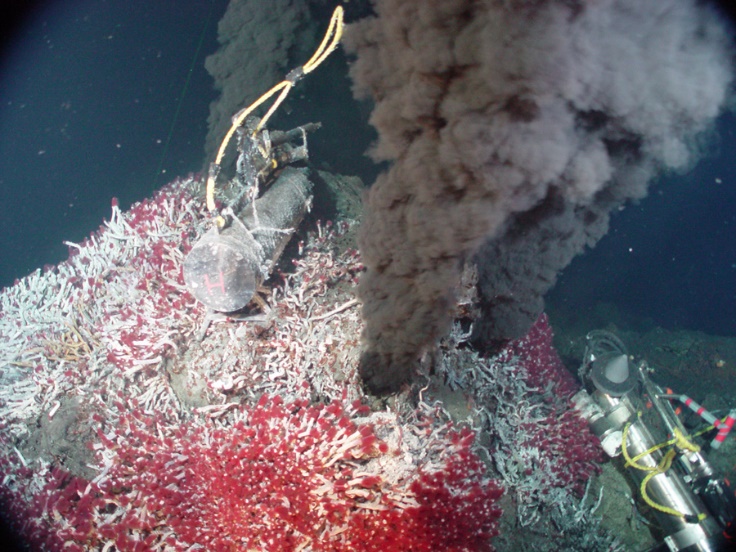 HETEROTROFĂ PRIN INGESTIE
sunt prezente organe specializate pentru preluarea, ingerarea și descompunerea hranei.
 -animale (nevertebrate și vertebrate)
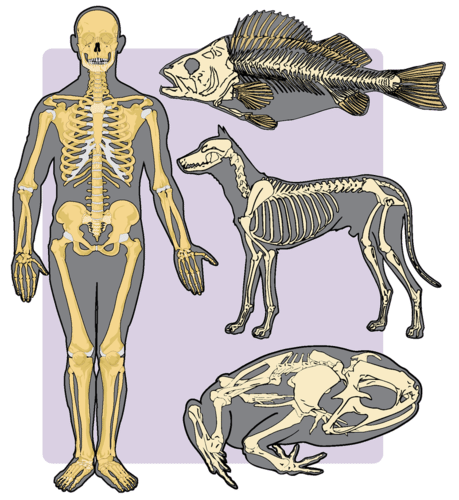 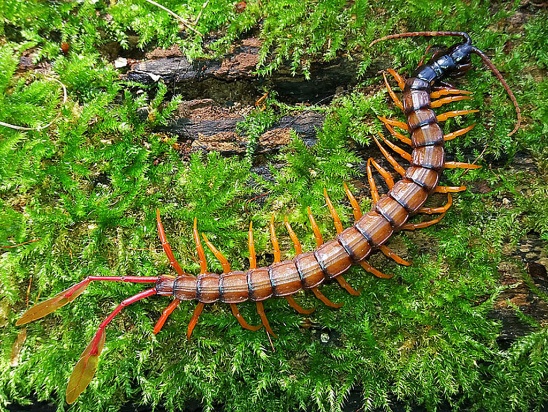 SAPROFITĂ
organisme care se hrănesc cu substanțe organice provenite din organismele moarte sau eliminate de alte organisme; 
-ciuperci, - unele bacterii;
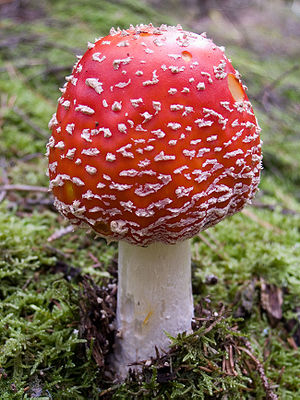 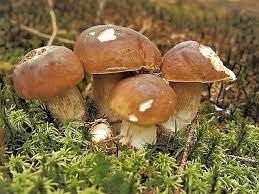 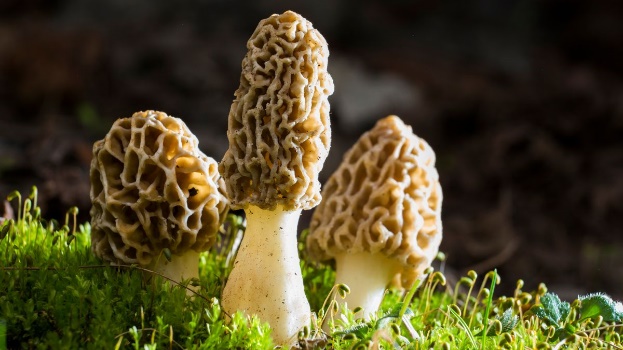 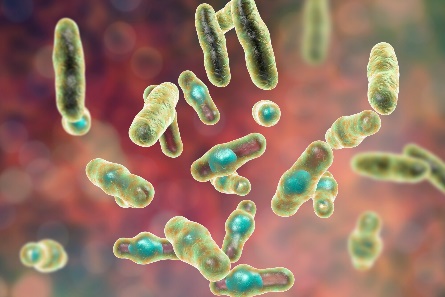 PARAZITĂ
organisme care se hrănesc cu substanțe organice din corpul 
organismelor vii, pe care le îmbolnăvesc; pot fi paraziți externi sau interni
- paraziți microscopici: bacterii, protozoare, ciuperci;
 -paraziți macroscopici: ciuperci, plante fără clorofilă (cuscuta), viermi, insecte;
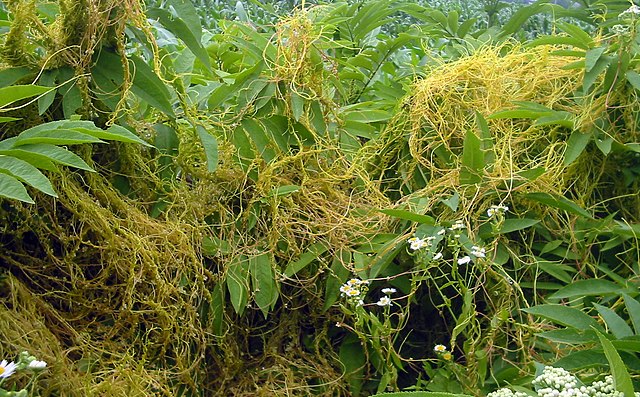 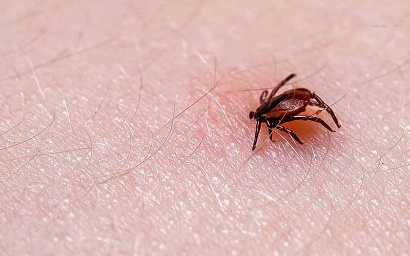 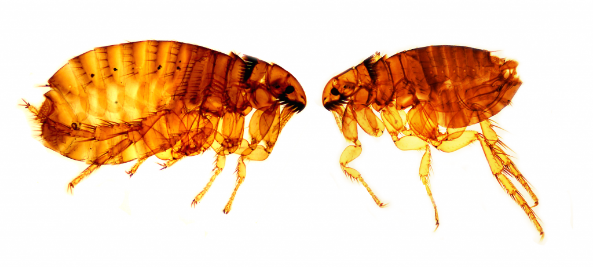 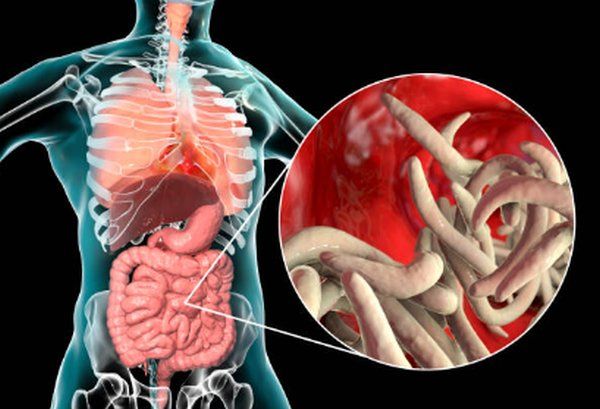 MIXOTROFĂ SEMIPARAZITĂ
întâlnită la vâsc, care extrage seva brută din vasele lemnoase ale plantei gazdă, sevă pe care prepară apoi prin fotosinteză. 
- vâsc
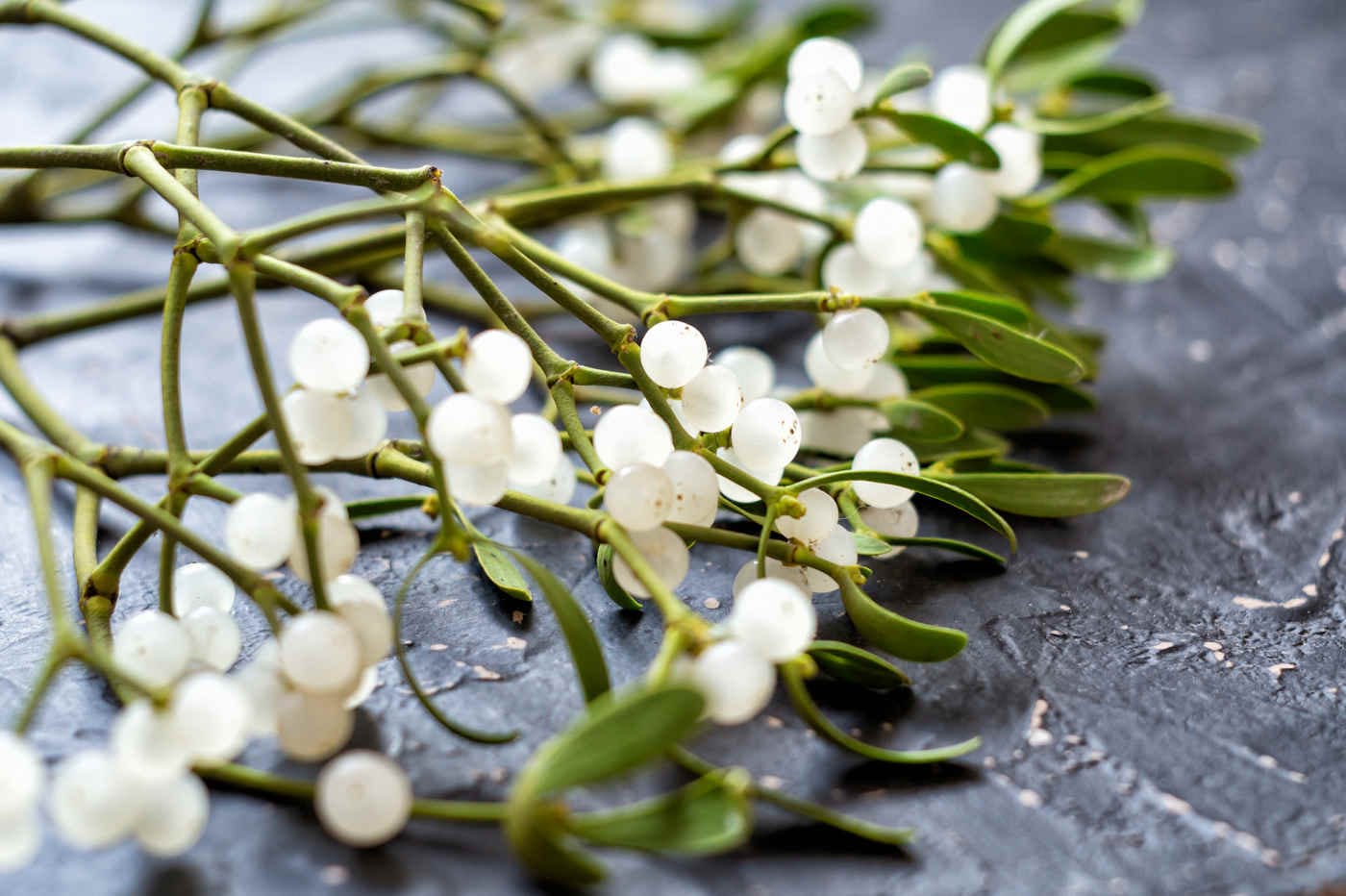 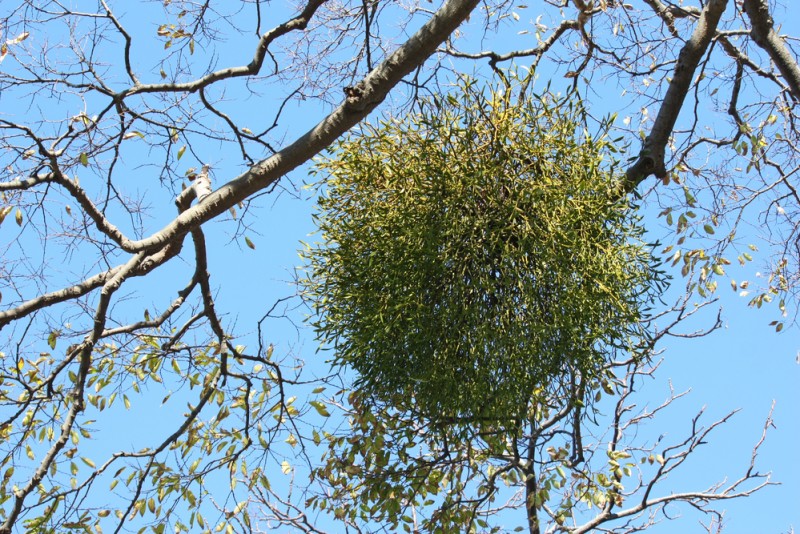 PLANTE CARNIVORE
Se hrănesc autotrof prin fotosinteză și heterotrof cu insecte, din
 corpul cărora extrag săruri minerale.
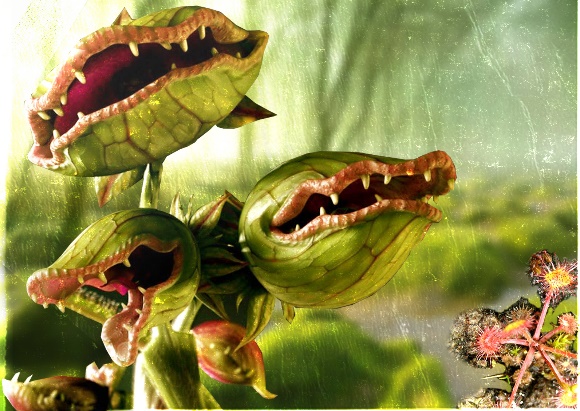 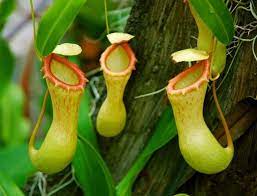 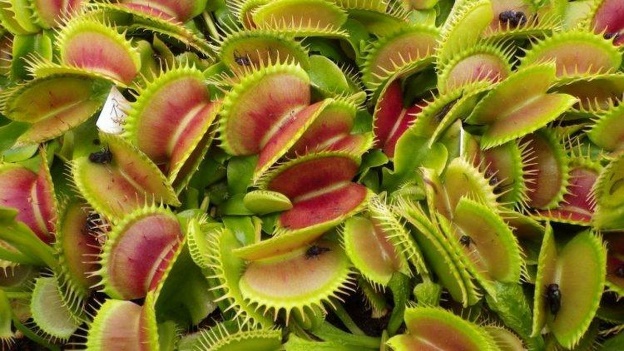 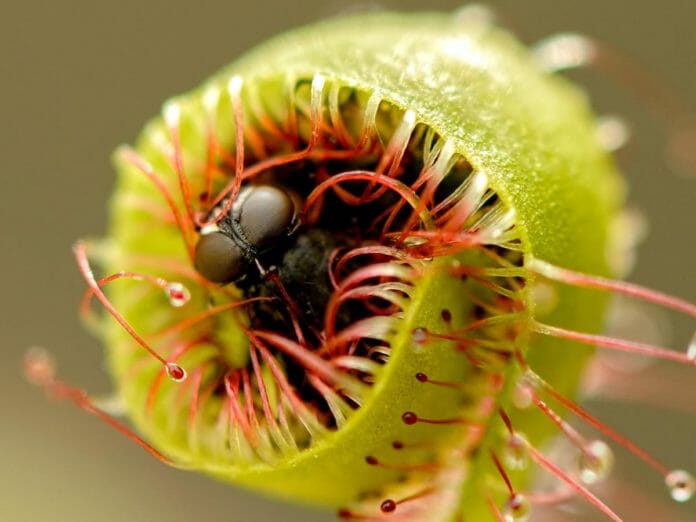 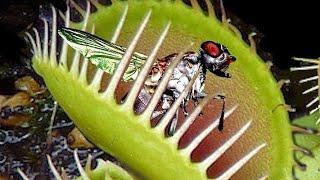 SIMBIONTĂ
asocierea permanentă a două organisme (simbionți), relația fiind reciproc avantajoasă 
lichenii – asociere între o algă și o ciupercă; - bacterii fixatoare de azot – plante leguminoase).
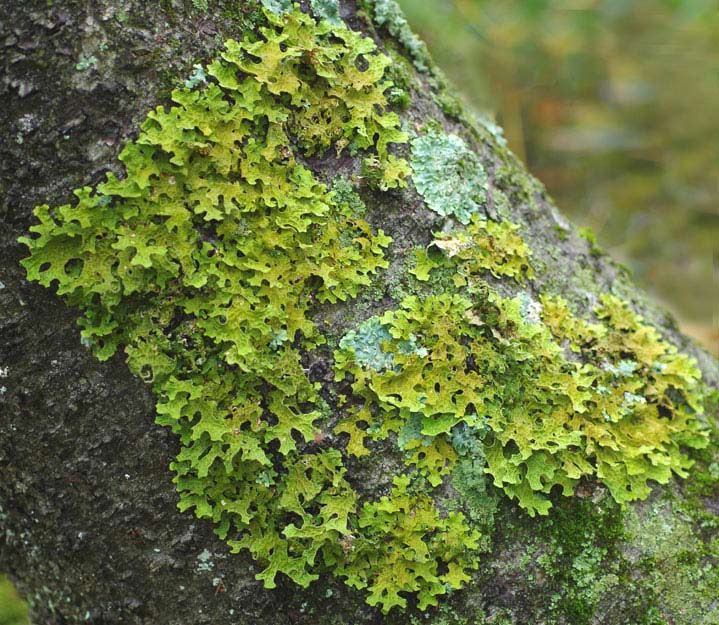 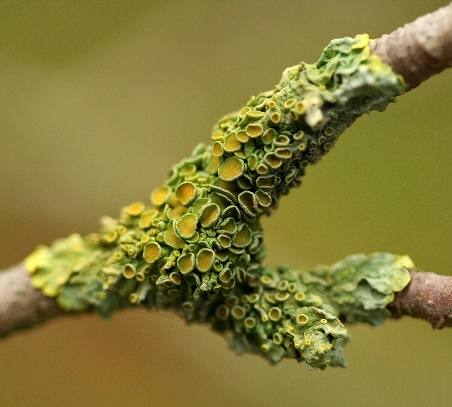 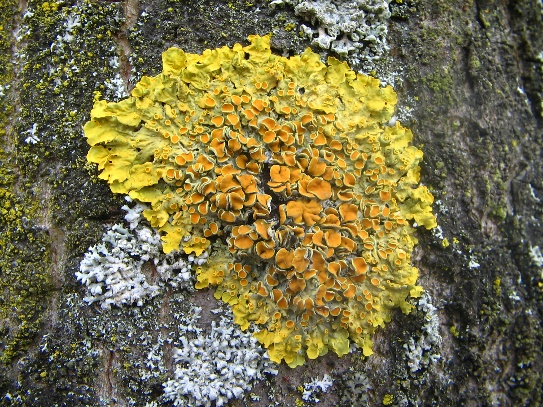 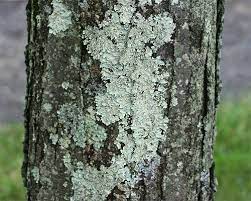 JOC INTERACTIV
IDENTIFICAȚI TIPURILE DE HRĂNIRE PENTRU ORGANISMELE DIN IMAGINI
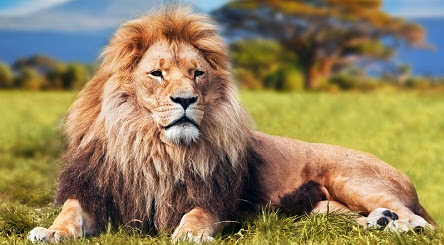 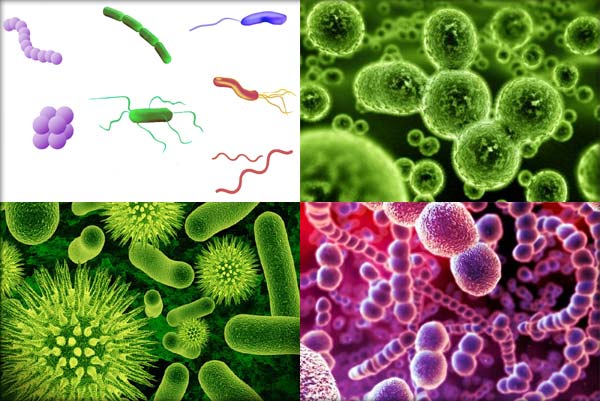 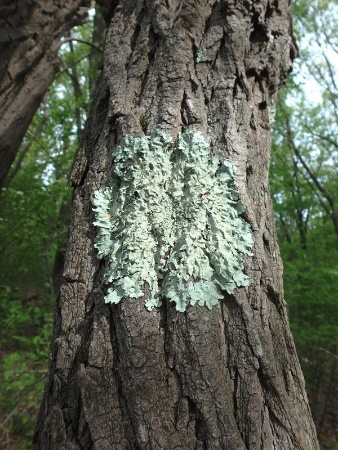 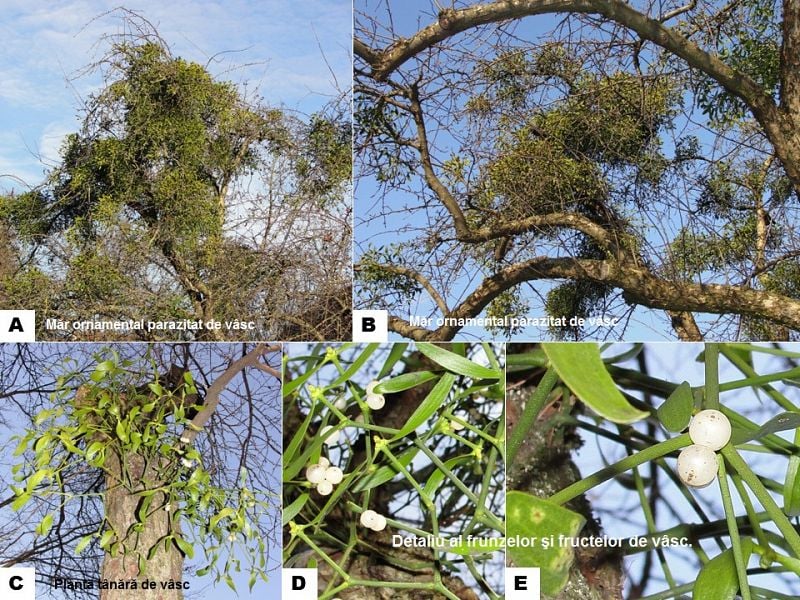 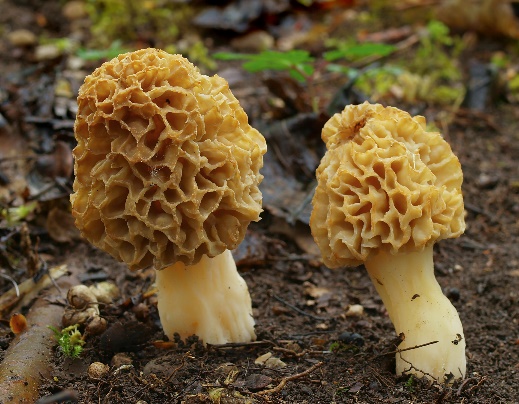 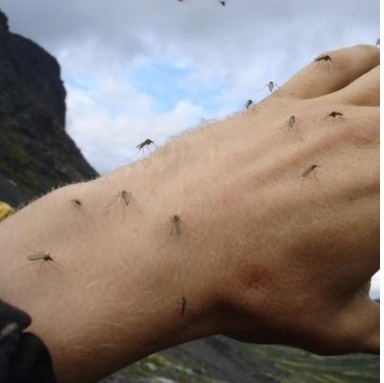 OBSERVĂM ASEMĂNĂRILE?
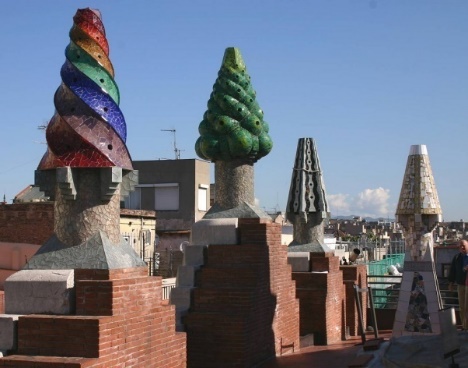 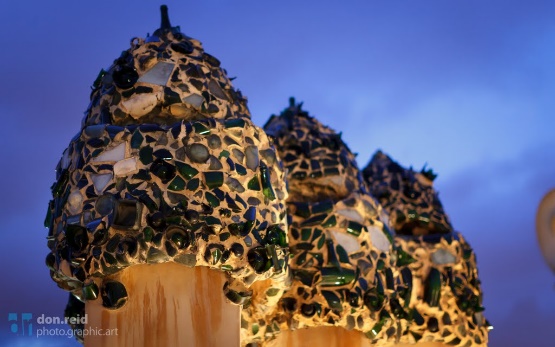 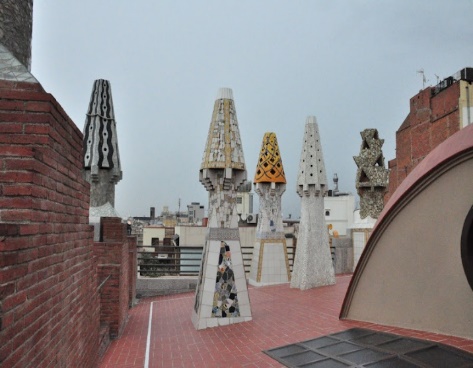 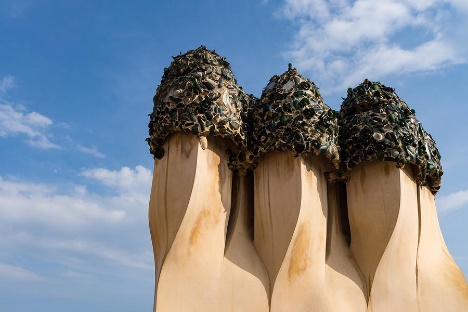 ZBÂRCIOGI
HORNURI PE CASA MILLA ȘI PALATUL  GUELL  BARCELONA
OBSERVĂM ASEMĂNĂRILE?
ACOPERIȘ   PARCUL   GUELL            CIUPERCA OTRĂVITOARE MUSCARIA
OBSERVĂM ASEMĂNĂRILE?
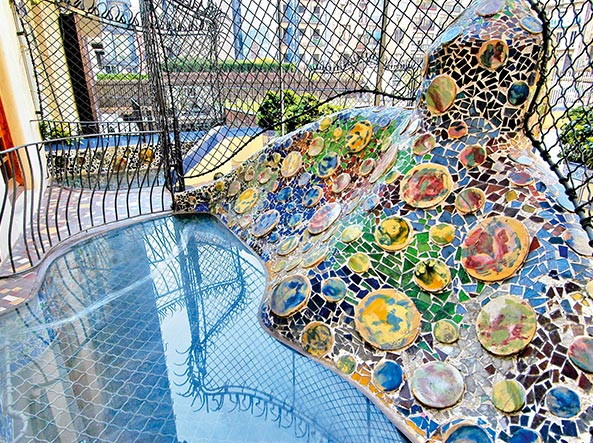 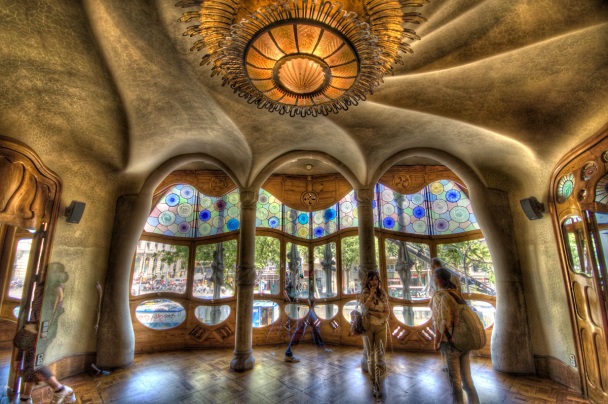 LICHEN imagine 
electrono microscopică
ANTONI GAUDI   CASA  BATLLO
BIBLIOGRAFIE/WEBOGRAFIE
[1] Silvia Olteanu, Iuliana Tanur,Florina Miricel, Ștefania Gierschi, Camelia Manea,Elena Camelia Afrim, Manual de Biologie pentru clasa a VI a Editura didactică și pedagogică  2017
[2] Aurel Ardelean, Ionel Rusu, Cătălin Istrate, Manual de Biologie pentru clasa a IX a
 Editura Corint 2004
[3] Enciclopedia pentru tineri Larousse – PLANTE ȘI ANIMALE- Editura Enciclopedia Rao, București 1996 – pag.10-11
[4] Ioan Jinga, Mihai Diaconu, Pedagogie, Editura ASE 2004
[5] https://ro.wikipedia.org/wiki/Antoni_Gaud%C3%AD
[6] www.google.ro/search?biw=1008&bih=586&tbm=isch&sa=1&ei